Mega Goal 1.1
Unit1Big ChangesWriting
Done by :Entisar Al-Oaidallah
Lesson Objectives
Use
Fill in
01
03
a chart with the important information from the article
Capital letters correctly
Take
Write
02
04
notes on a written text
An essay about the important changes
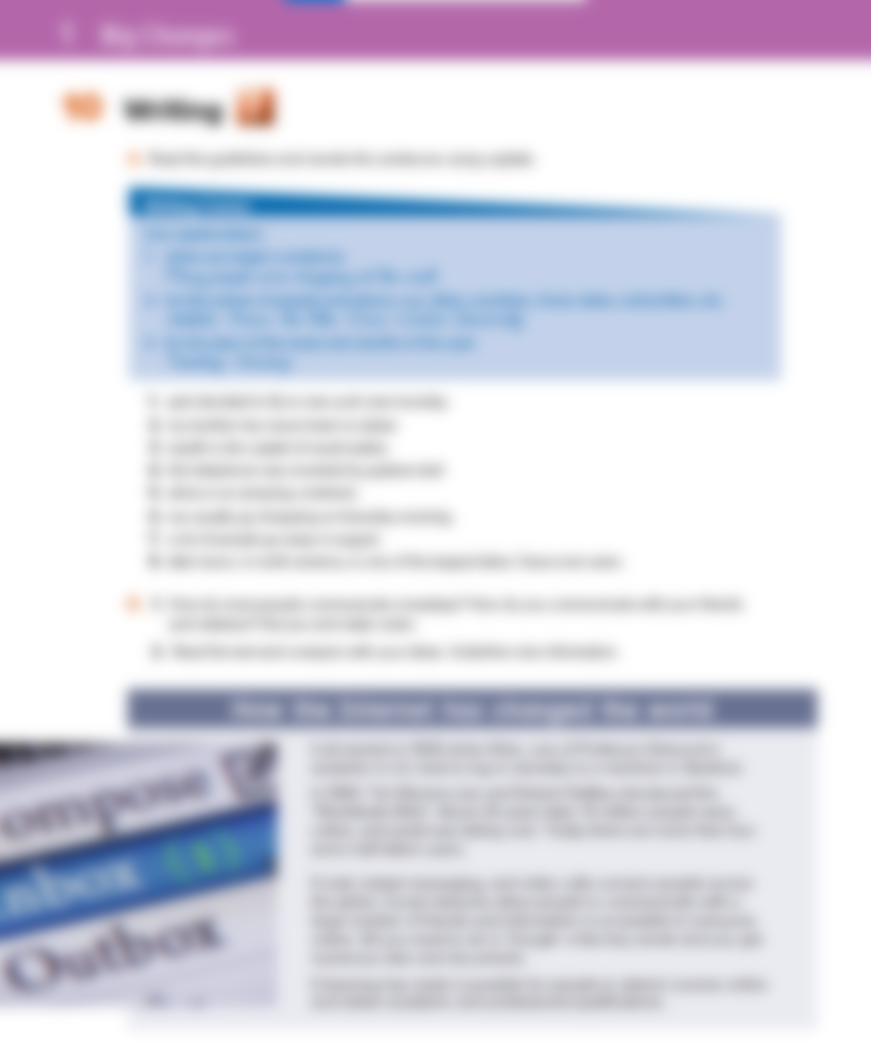 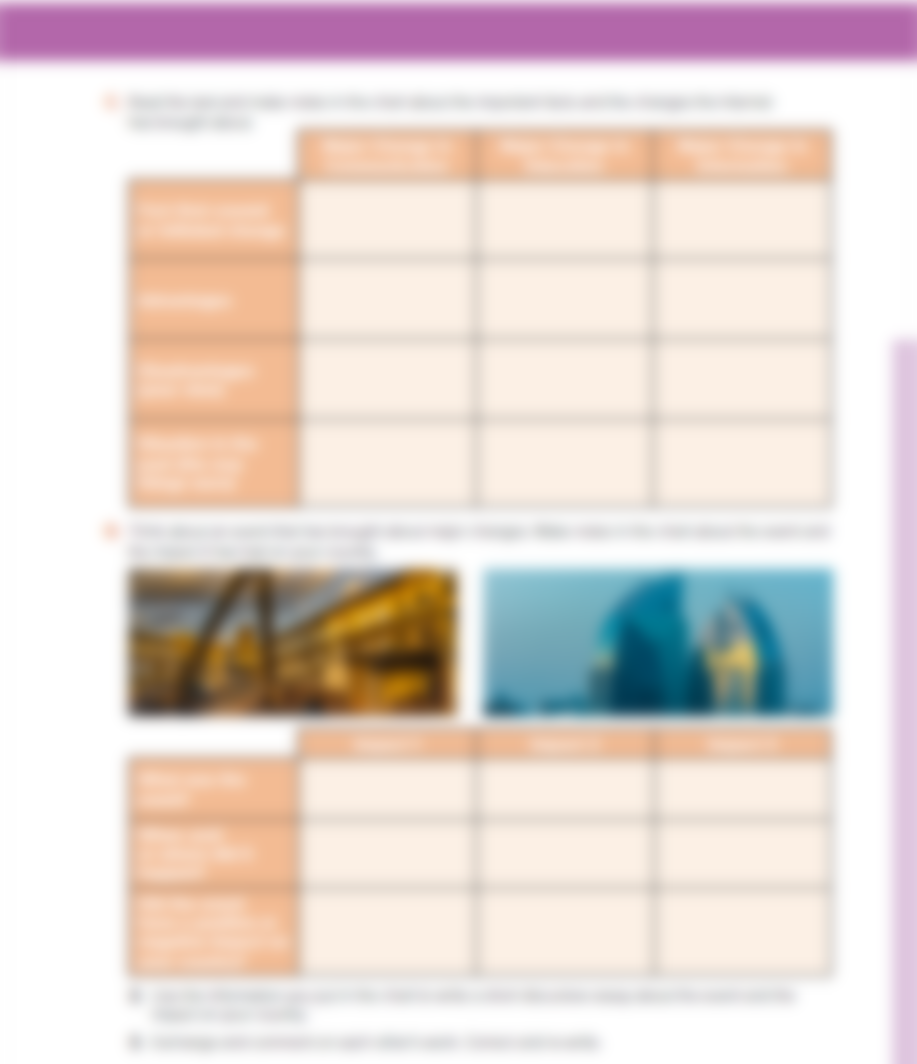 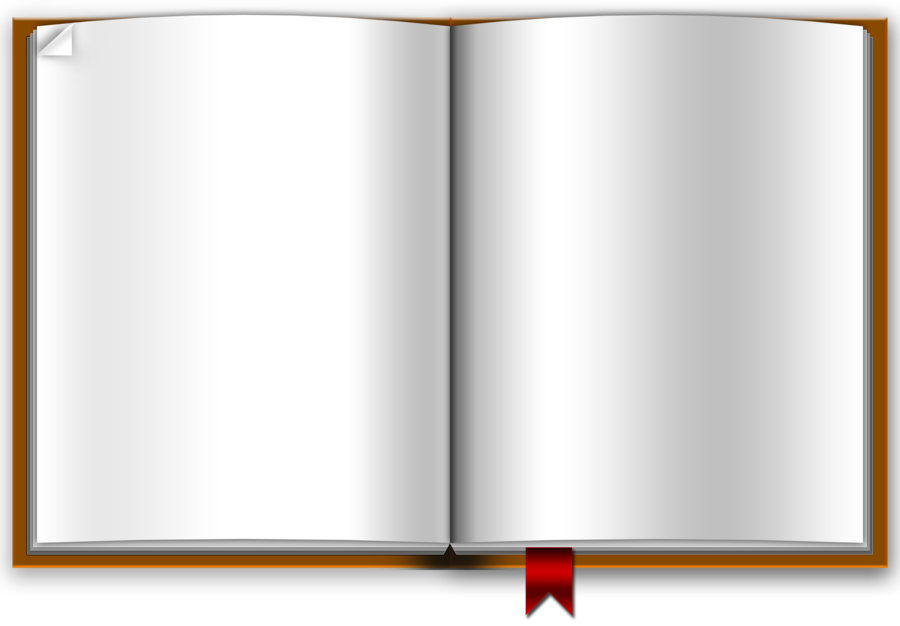 14 - 15
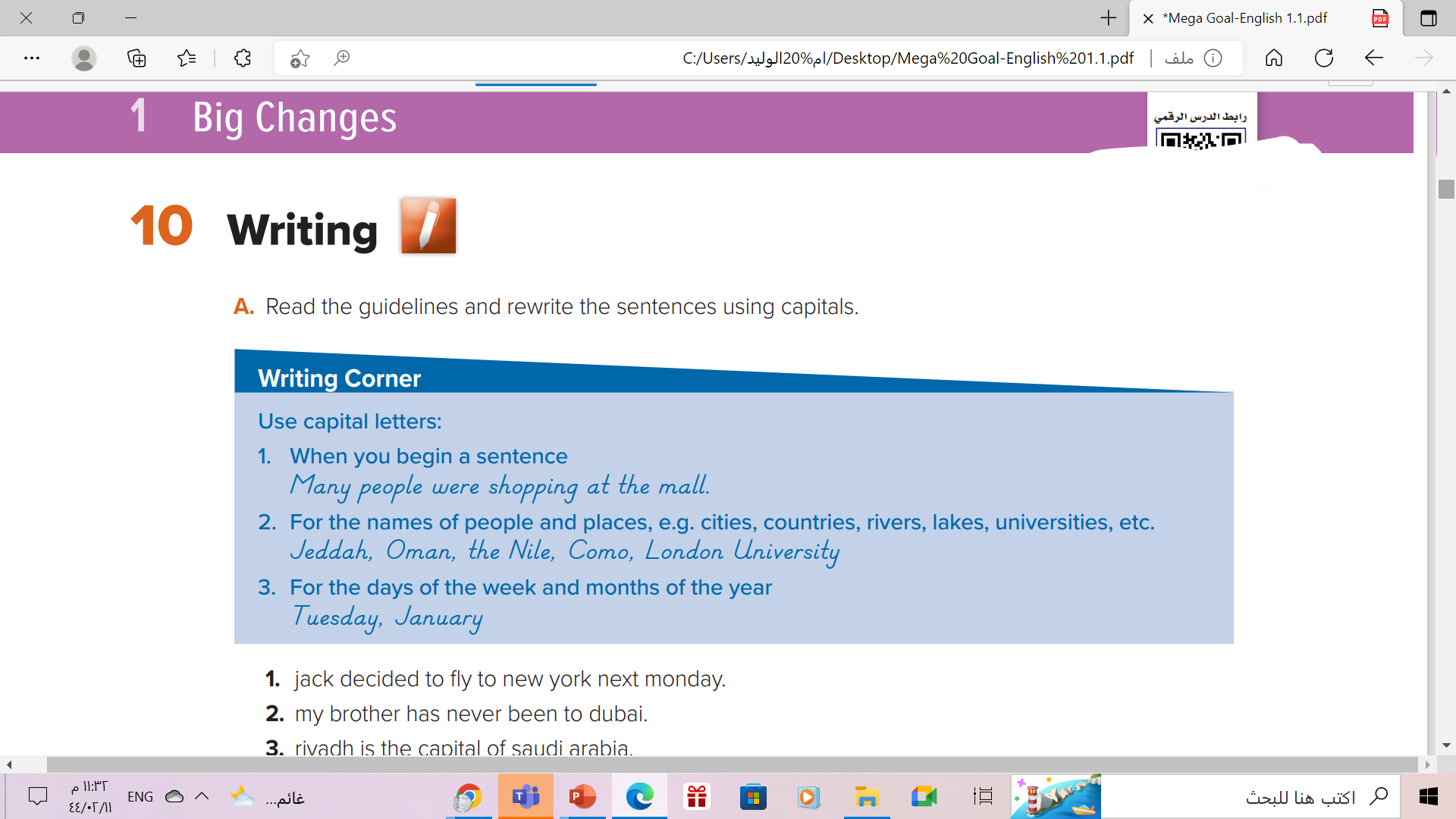 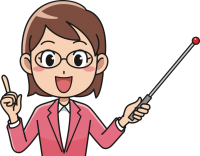 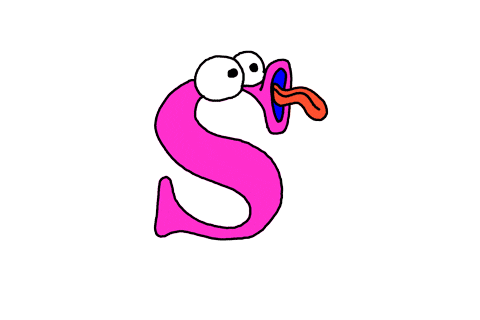 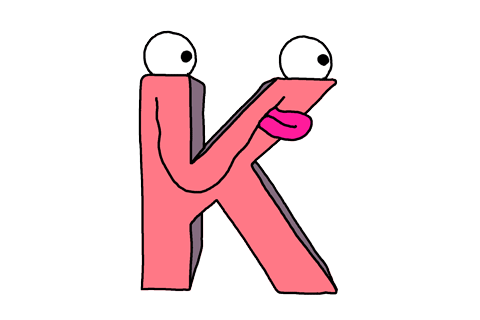 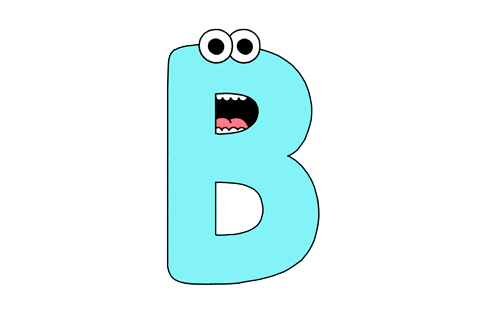 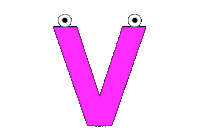 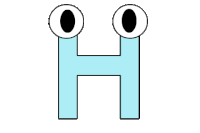 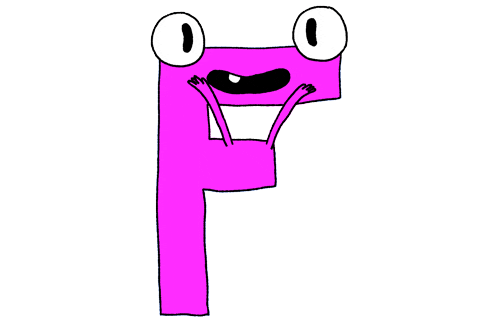 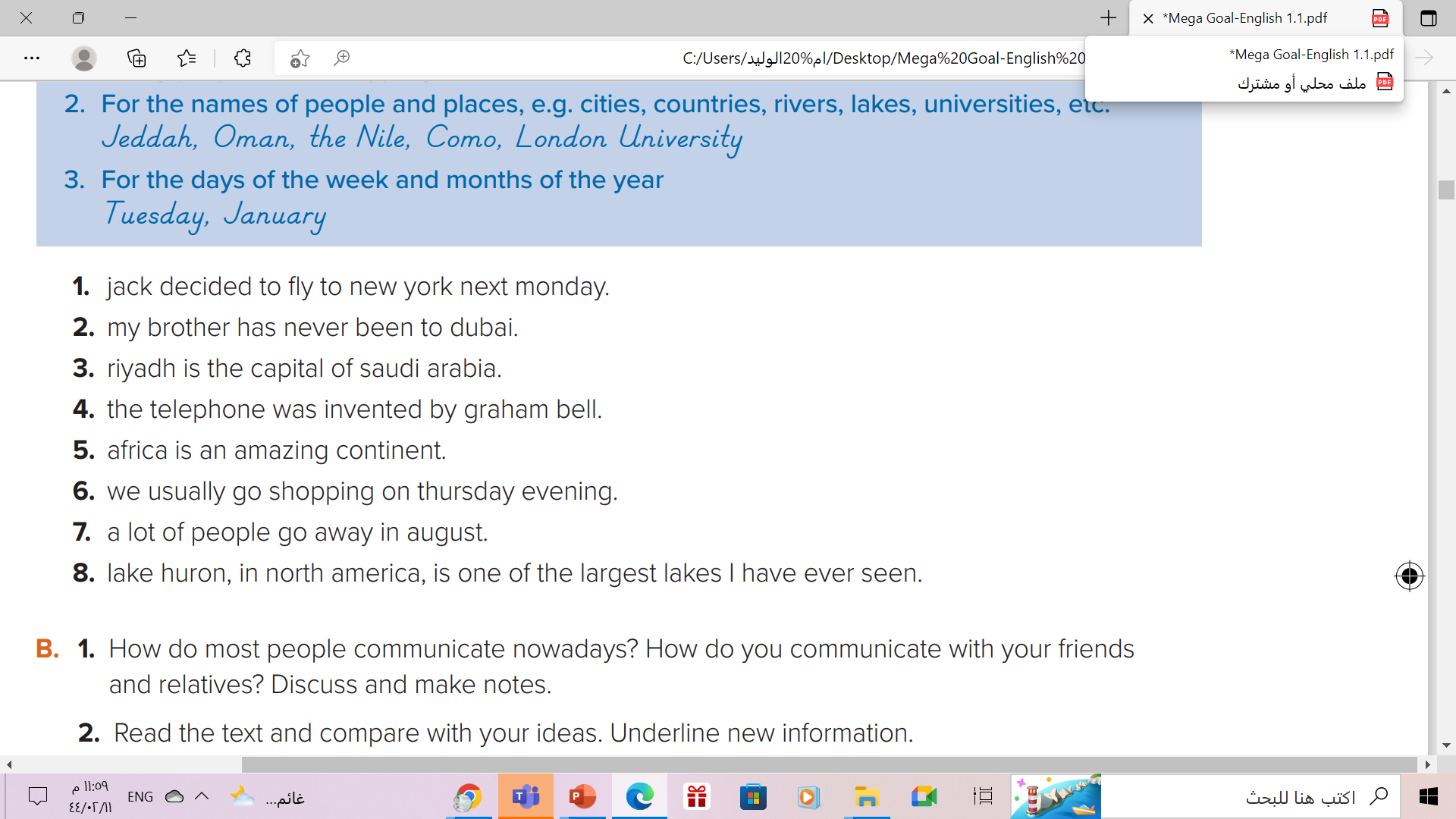 1. Jack decided to fly to New York next Monday. 
2. My brother has never been to Dubai. 
3. Riyadh is the capital of Saudi Arabia. 
4. The telephone was invented by Graham Bell. 
5. Africa is an amazing continent. 
6. We usually go shopping on Thursday evening. 
7. A lot of people go away in August. 
8. Lake Huron, in North America, is one of the largest lakes I have ever seen.
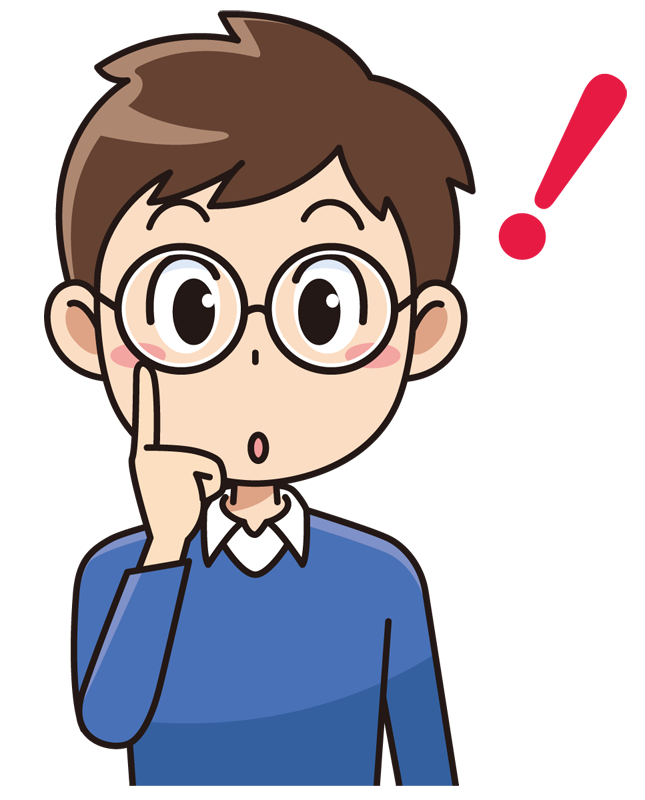 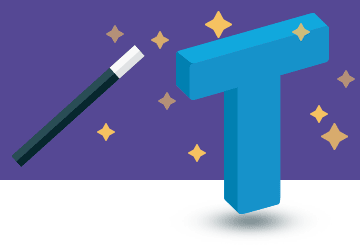 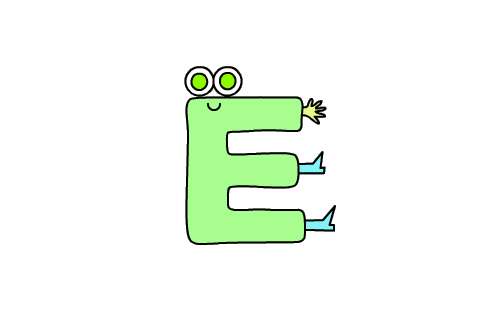 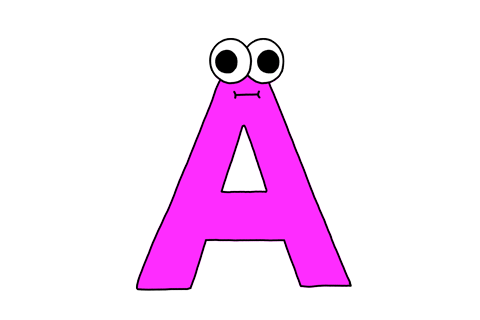 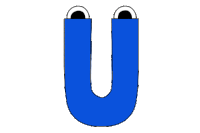 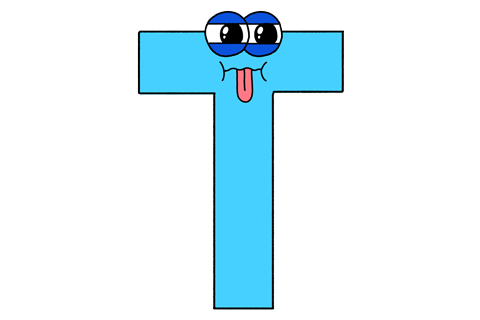 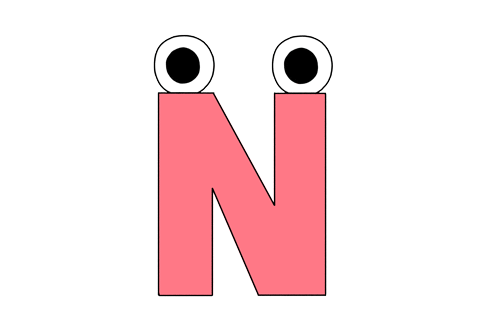 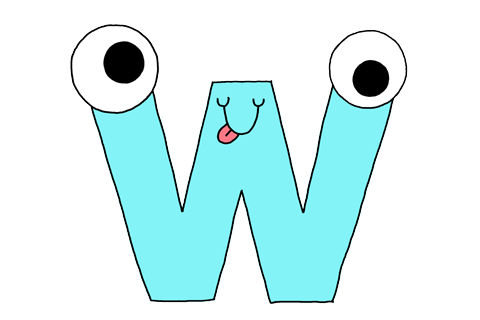 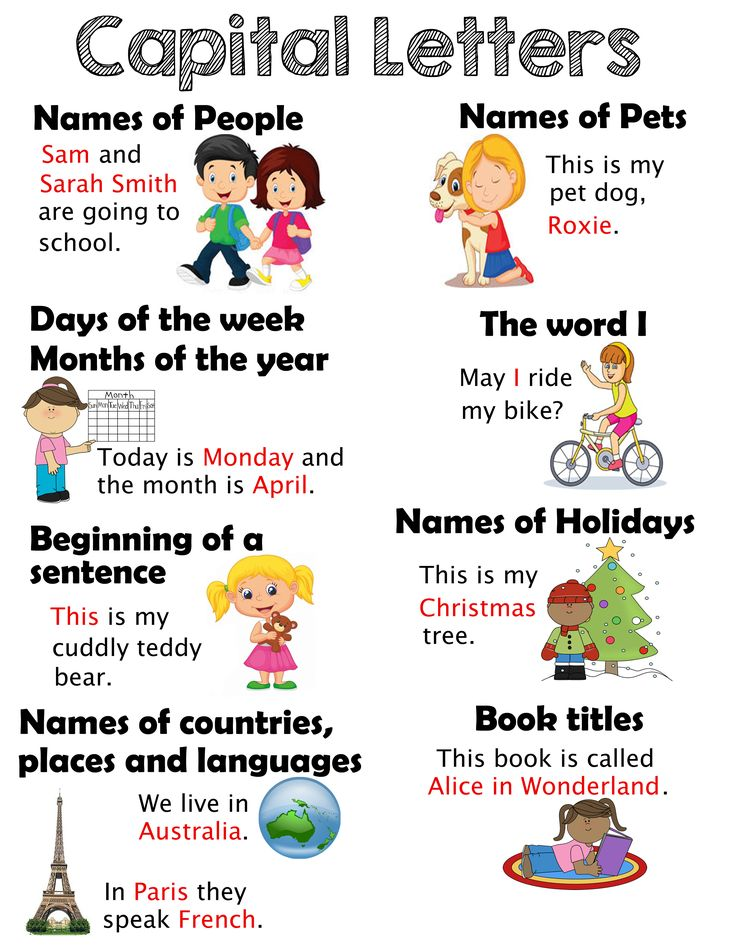 Using Capital Letters!
How do you communicate with your friends and relatives?
How do most people communicate nowadays?
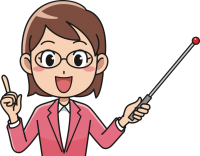 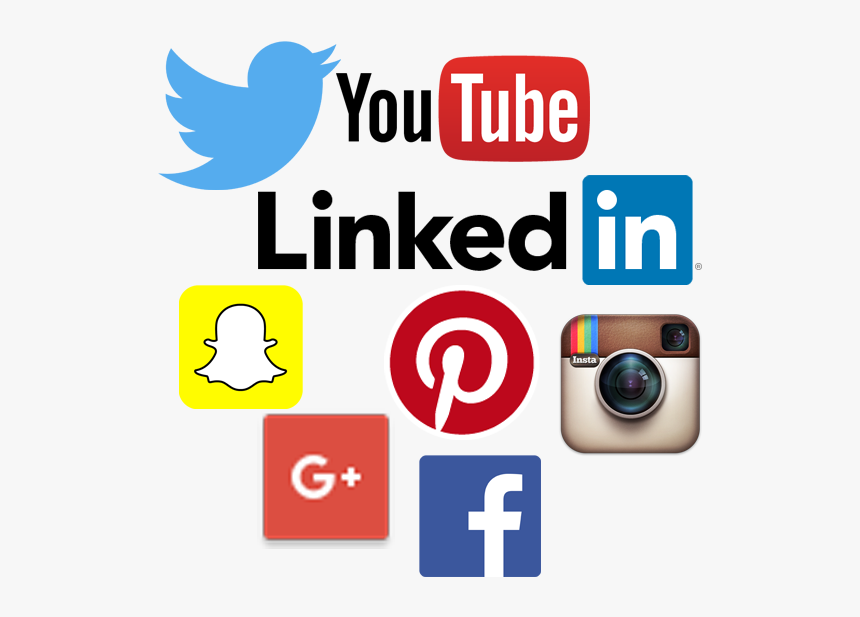 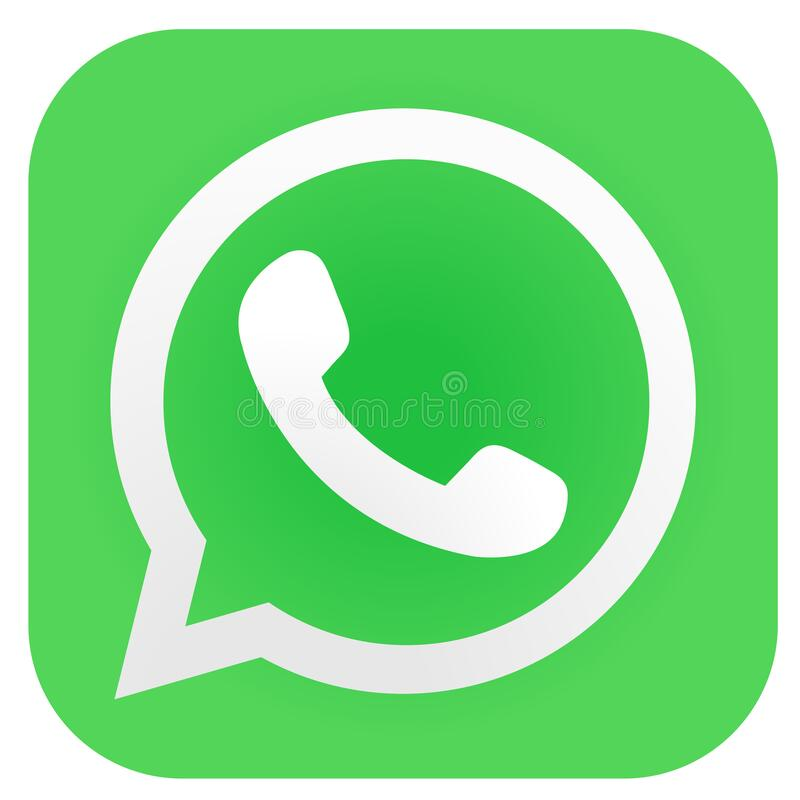 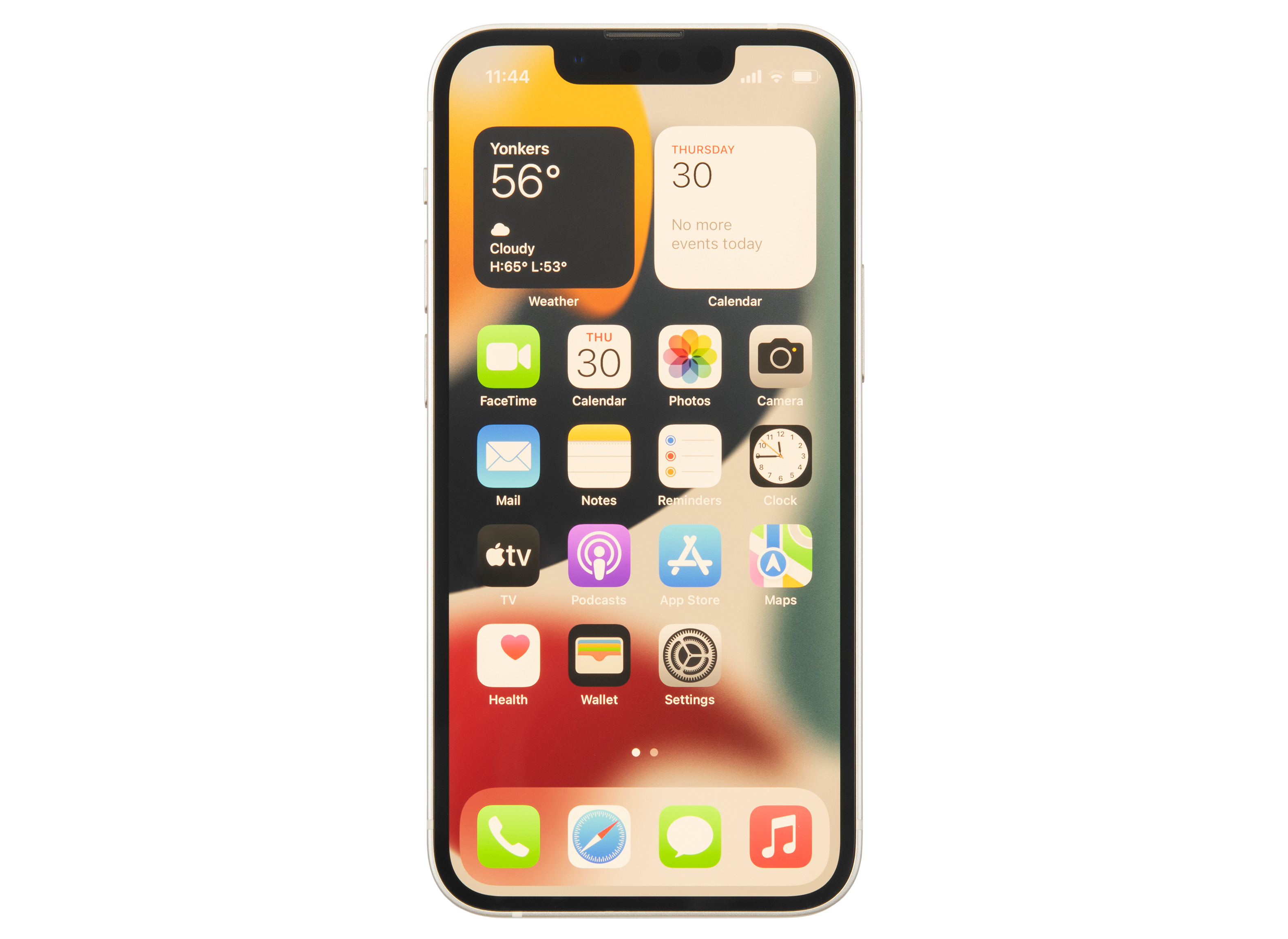 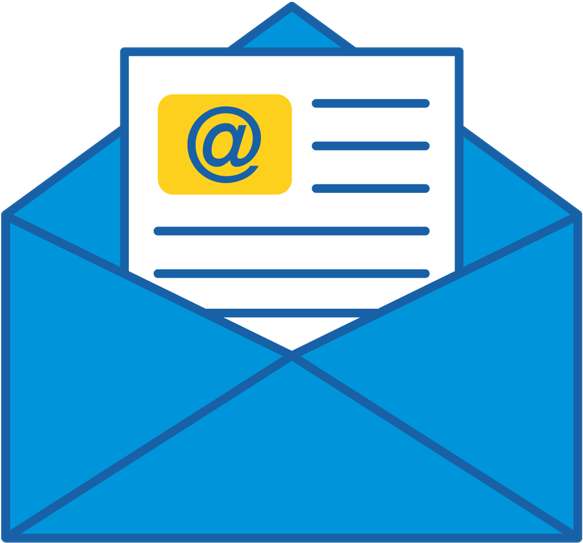 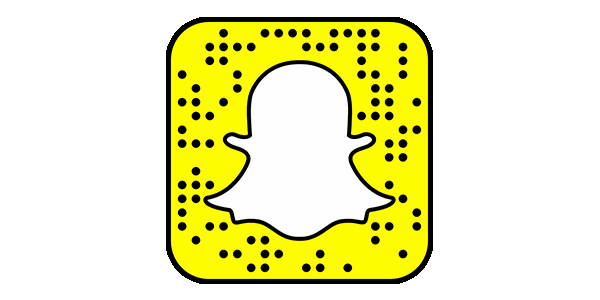 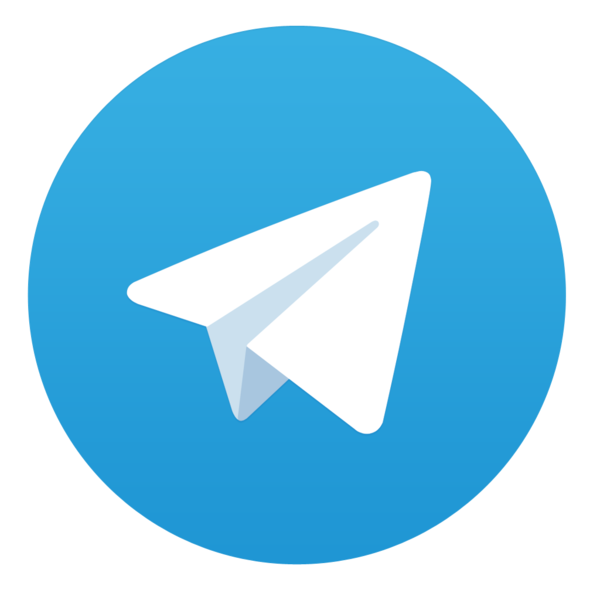 Read the text and compare with your ideas. Underline new information
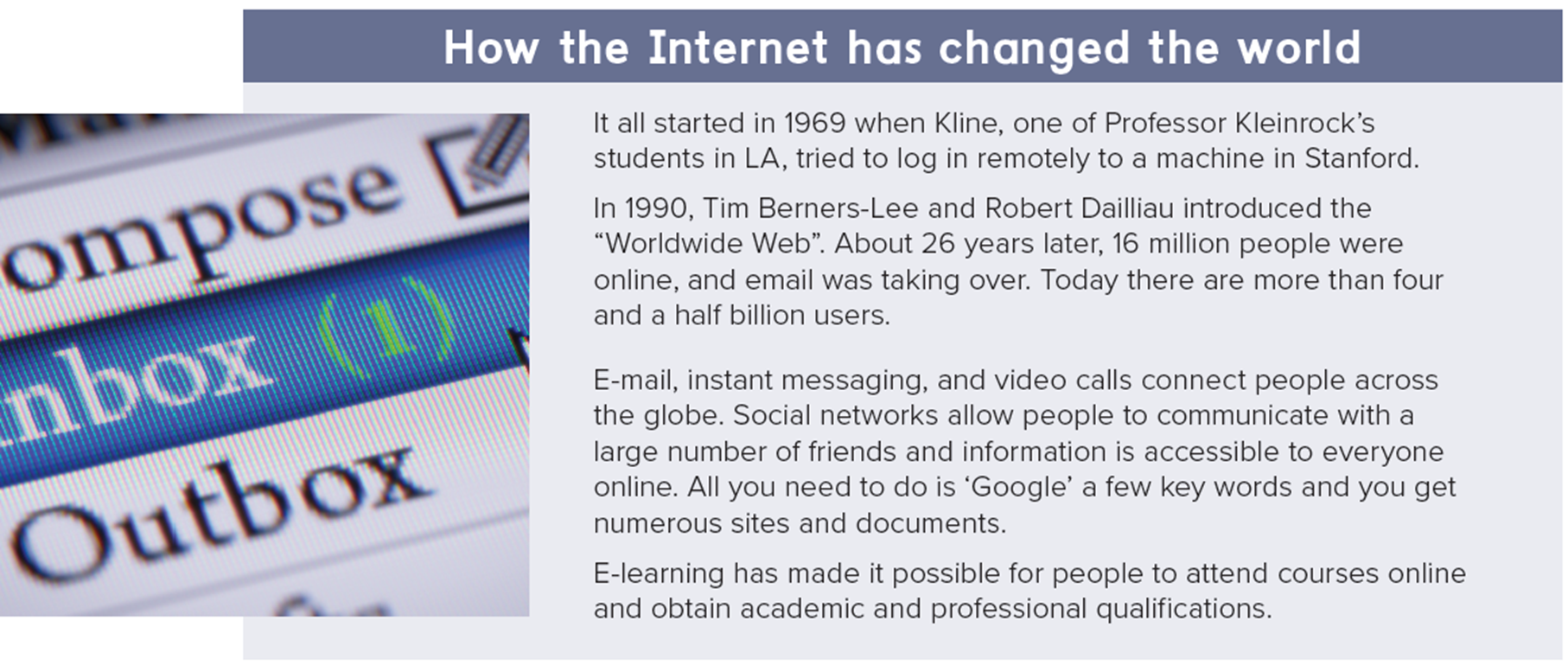 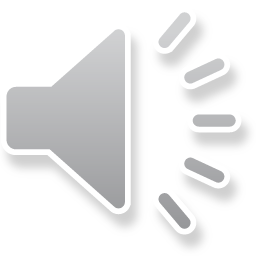 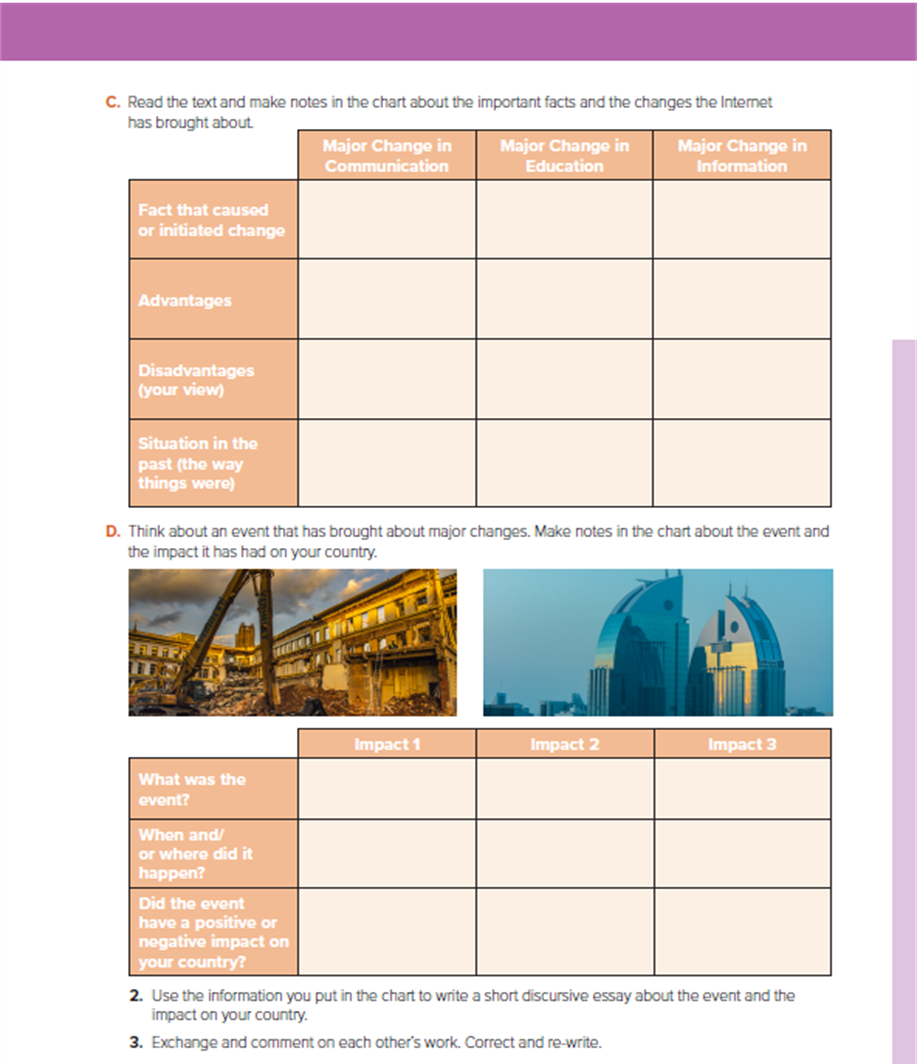 Open
Book p. ( 15)
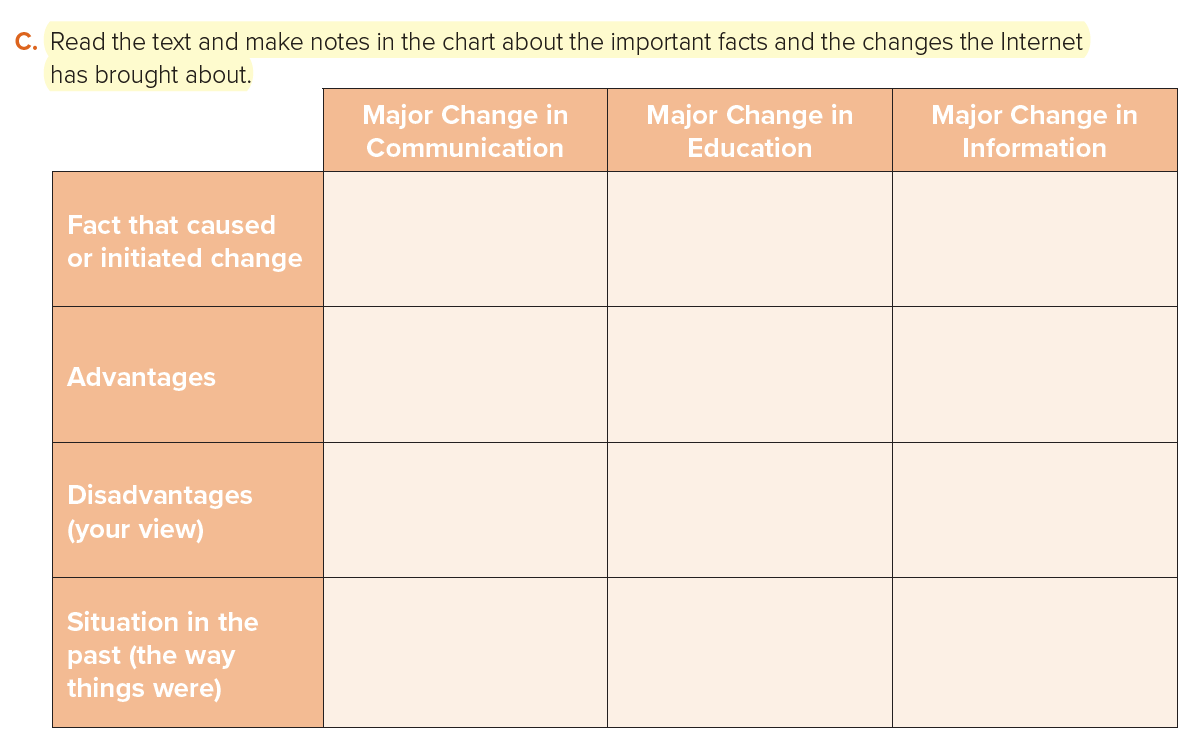 -1969/log in remotely to university computer
-1990 Worldwide Web
E-learning
accessible to all
- connect people/across
   globe
- communication with
  friends
google’ key words/
numerous sites and documents/saves time
attend courses online
-restricts face-to-face
  communication
no chance to meet 
people face-to-face
quality of 
information/uncertain
obtaining information 
was time-consuming 
and costly
-too long to contact 
someone
physical presence 
was necessary
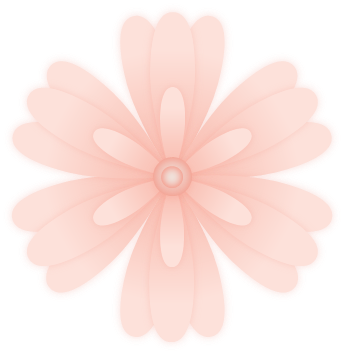 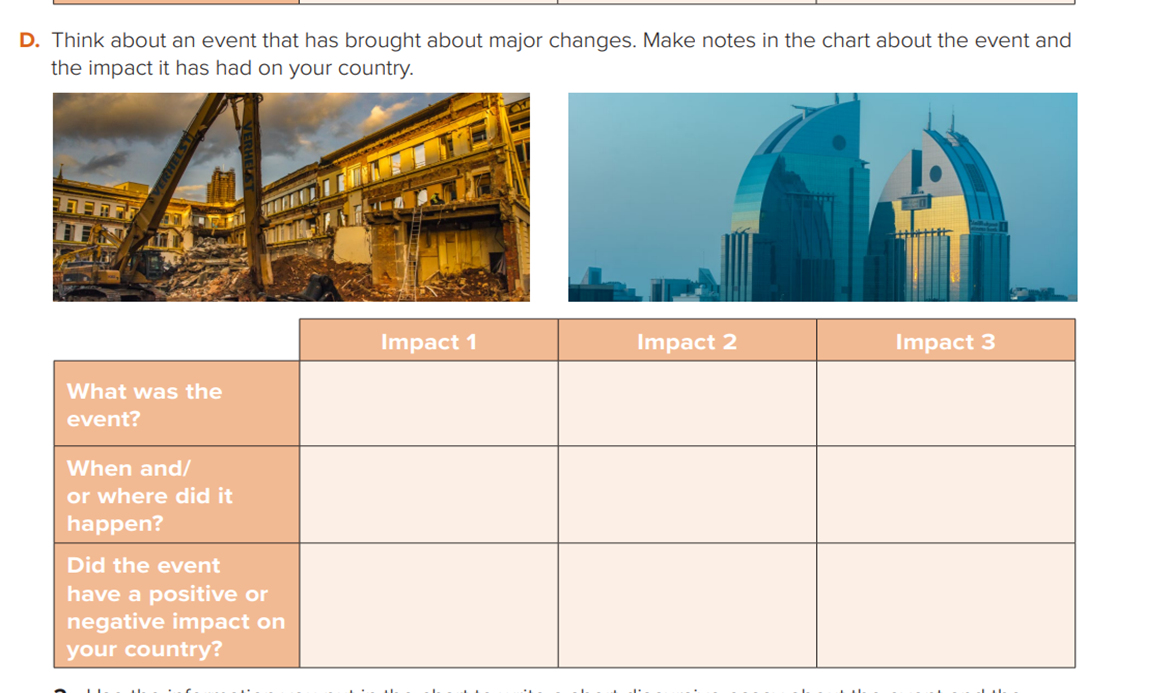 Coronavirus disease (COVID-19)
Saudi vision 2030
Discovery of oil
In 2016
In 1963
In 2020, China
Negative impact
Positive impact
Positive impact
Homework
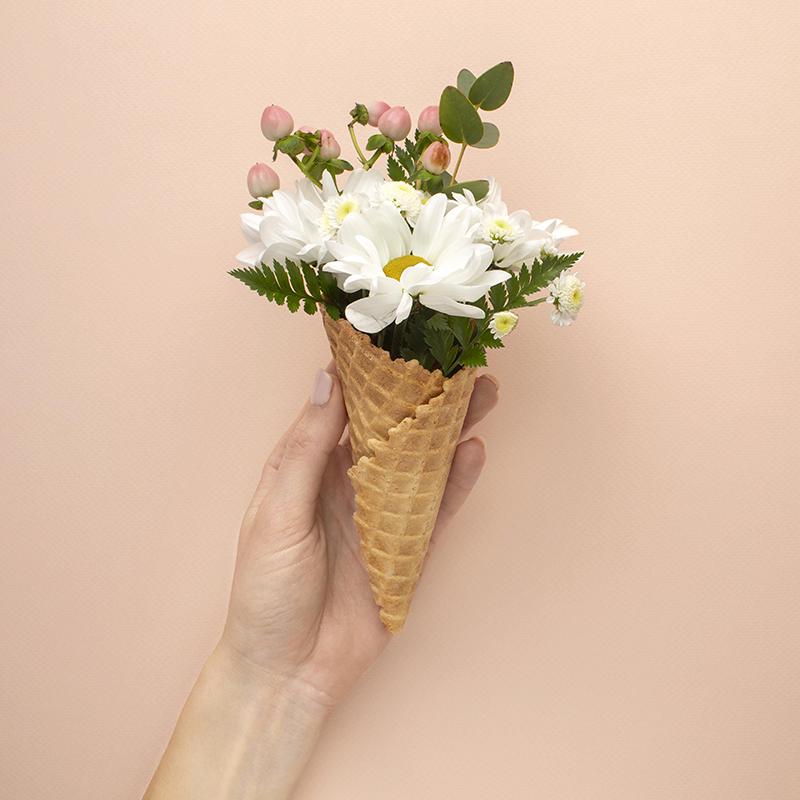 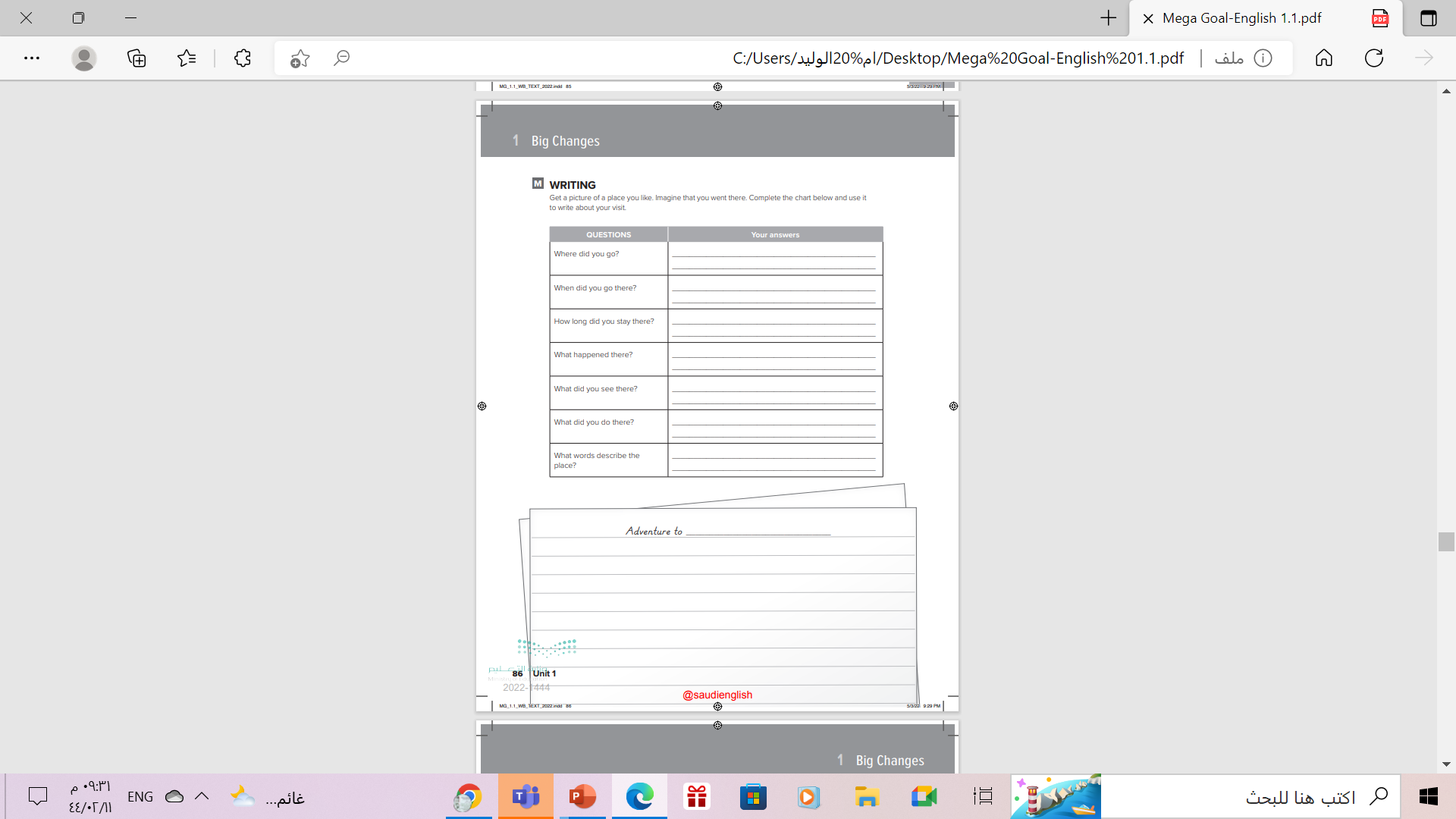 Workbook   P. (224 ), 
exercise  ( M  )
Thanks!
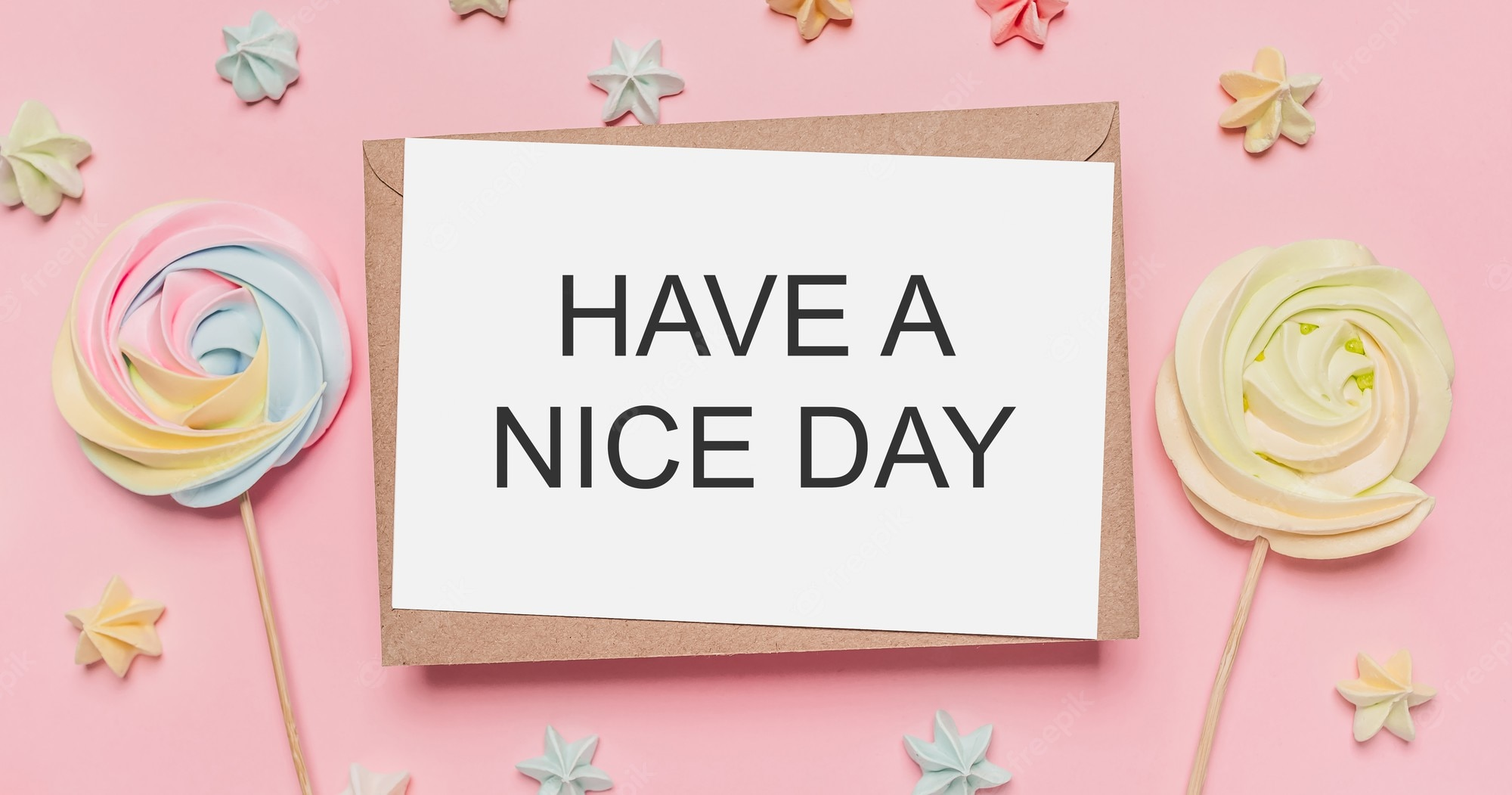